Assistance to 
Coal Communities 2017 (ACC 2017) 
June 27, 2017
ACC 2017 overview
In the recently approved FY2017 budget, EDA received additional funding for Economic Adjustment Assistance that will specifically benefit communities that have been negatively impacted by changes in the coal economy. 

EDA received $30M in additional FY17 funding for Assistance to Coal Communities
EDA’s EDAP NOFA has been updated on Grants.gov to reflect this increase in funds available
Funds must be awarded by September 30, 2017
Funds are available NOW
2
Eligible communities/regions
Projects located within and targeted to communities or regions that have been impacted, or can reasonably demonstrate that they will be impacted, by 

coal mining employment loss, and/or 
coal power plant employment loss, and/or 
employment loss in the supply chain industries of either
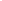 3
Eligible Applicants/ReCIPIENTS
EDA will accept applications from the following eligible entities: 

District Organizations
Indian Tribe, or consortium of Tribes
State, County, City or other political subdivision of a state, or consortium of political subdivisions
Institutions of higher education, or consortium of such institutions
Public or private non-profit organization or association acting in cooperation with a political subdivision of a state. 

EDA is not authorized to provide ACC grants to individuals or to for profit businesses.
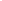 4
ACC 2017 Objectives
To invest in projects and activities that will produce any one or any combination of the following outcomes: 

Economic Diversification 
Job Creation 
Capital Investment (Public and Private) 
Workforce Development and Reemployment Opportunities
5
ACC 2017 objectives
Under the ACC 2017 initiative, EDA prioritizes implementation projects and activities that: 

Will produce multiple economic and workforce development outcomes; and 
Are specifically identified under local and regional economic development plans that have been collaboratively produced by diverse local and regional stakeholders
6
Potential eda ACC investments
EDA can award ACC 2017 funds to support a variety of economic development and diversification projects, including, but not limited to:

New Business Creation
Job Creation (New and Existing Industries)
Cultivation of Local and Regional Entrepreneurship; 
Strengthening or Developing Existing or Emerging Industry  Clusters
Development of Business Incubator Programs 
Facilitating Access to Private Capital Investment
Facilitating and Promoting Market Access for Regional Goods and Services
Developing Economic Diversification Strategies
7
[Speaker Notes: See Section A.3. b of the 2017 NOFA (pp 8-10) for more information about the priorities and funding principles that ACC projects should respond to, as well as the kinds of projects that can be eligible for ACC funding.]
ACC application procedures
Two-Stage Process
 Initial Proposal 



 2. Complete Application
8
ACC application procedures: Proposal
PRC’s will use the following factors to determine if an ACC proposal is “Responsive” or “Not Responsive”: 

Alignment with the priorities and objectives of ACC 2017; 
Potential to foster job creation and/or promote private investment in the regional economy or provide information and tools necessary to further regional economic goals; 
Applicant’s eligibility to receive an EDA grant; 
Eligibility of the Region in which the project will be located or will benefit; 
Alignment with the goals of the Public Works or Economic Adjustment Assistance programs, as applicable
9
[Speaker Notes: More information about the factors listed here can be found in Sections A (investment priorities and goals), C (eligibility of applicant and area) of the NOFA, and are referenced again in section E, with the criteria for proposal review.]
ACC application procedures: Complete applications
Applicants whose ACC proposals are determined to be responsive may be invited to submit a complete project application. 

Each complete ACC application submission is evaluated by a regional EDA Investment Review Committee (IRC).

In addition to standard IRC evaluation criteria, EDA will also evaluate ACC applications according to the following criteria, with each criterion receiving equal weight: 

The integration and/or alignment of the impacted region’s workforce development needs and priorities with the economic development strategy referenced under the pre-application/proposal;

The extent to which the strategy or strategies are designed to create jobs that pay family-supporting wages, create career pathways for workers, and are linked to industry-recognized credentials for high-demand positions; and

The geographic impact and resulting economic benefit of the proposed scope of work.
10
[Speaker Notes: The ACC-specific criteria shown here are also listed in the NOFA in Section E.2 a (page 30).]
ACC application procedures
Two-Stage Process
 Initial Proposal 
 Complete Application

For expediency, an applicant may submit a complete application as outlined in the NOFA either in lieu of or concurrent with a proposal.
Note: all submissions under this NOFA must proceed through the two-phase review process.  If an applicant submits an application in lieu of or concurrent with a proposal package, the regional office PRC must first make a Phase I Determination regarding the applicant’s submission before moving to Phase II, the Application Phase, if a Responsive Determination is made.”
11
ACC 2017 Regional contacts
To find out which EDA region your state is location in please visit: www.eda.gov/contact
12
[Speaker Notes: Staff are listed for each of EDA’s Six Regional Offices. To find out which EDA Regional Office serves your state, follow the link on this screen at www.eda.gov/contact.]
Example (FY16)- university of Utah
EDA awarded a $790,118 grant to the University of Utah, 
in partnership with the University of Kentucky, to examine new commercially-viable uses for coal byproducts. 







This grant will be used to: 

Produce, test and classify coal pitch carbon fiber, 
Design a regional supply chain map, and 
Pair workforce needs with the economic impact of the conversion process/market.
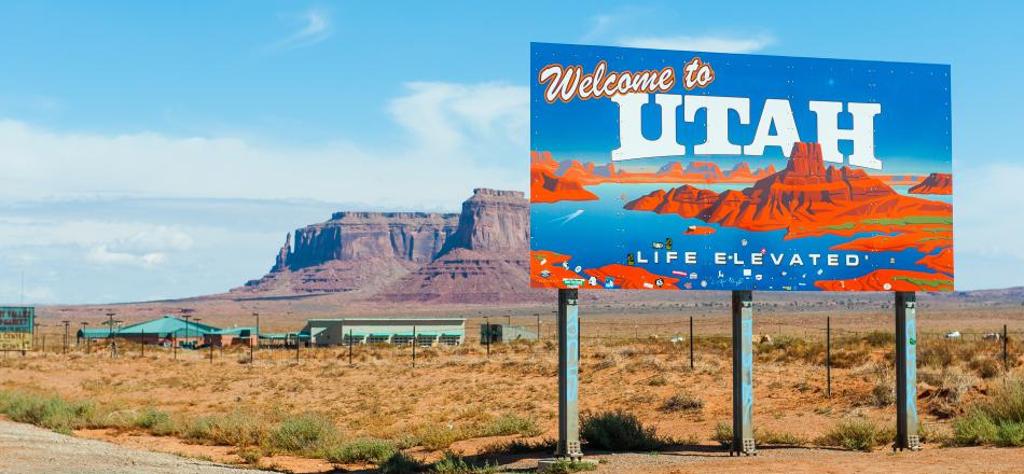 13
[Speaker Notes: An example of a project EDA funded last year to assist coal communities, which focuses on new uses of coal by-products for advanced manufacturing is featured here.]
Example (FY16)-University of Pikeville
EDA Awarded $4,974,100 (and a $2.5million grant from ARC) to the University of Pikeville in Pikeville, KY for the Kentucky College of Optometry (KYCO).

The college will grow the healthcare workforce and improve access to vision care in Central Appalachia.  
KYCO will be only the second optometry college in the Appalachian Region.
KYCO expects to graduate 60 optometrists, provide care to 12,000 patients, and bring $26 million in direct economic impact to the regional economy.
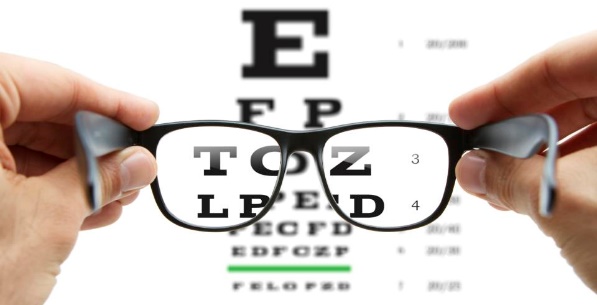 14
[Speaker Notes: Here is a second example from 2016, where the recipient project is pursuing economic diversification in coal community. This project is designed to add new career pathways and jobs to the region in the healthcare sector, and as well as bring a needed service to this community.

We look forward to receiving more proposals for innovative economic development projects to support America’s coal communities.]
resources
EDA Contacts:
www.eda.gov/contact

EDA ACC 2017 Webpage
www.eda.gov/coal

Updated NOFA
https://www.grants.gov
Also posted on www.eda.gov  under “Funding Opportunities”

Questions?
FAQs are posted here: https://www.eda.gov/coal   
Email any additional questions to us at: edi@eda.gov
15
[Speaker Notes: Finally, here is a quick list of links where you can find key resources to help you prepare your applications.]
Q&A Session
QUESTIONS?
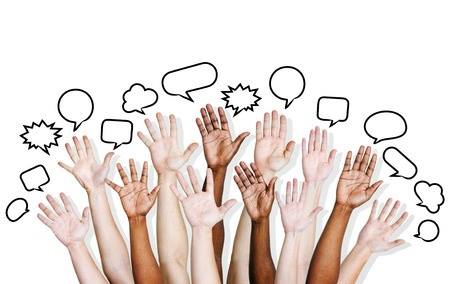 16